Acute peripheral arterial occlusion
Tomáš Novotný
II. chirurgická klinika LF MU a FN u sv. Anny
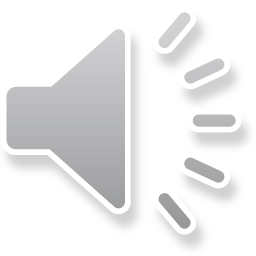 Acute ischemia
result of a sudden deterioration in the arterial blood supply

Causes

arterial embolism
arterial thrombosis

other causes
trauma
iatrogenic causes
occlusion of a vascular reconstruction
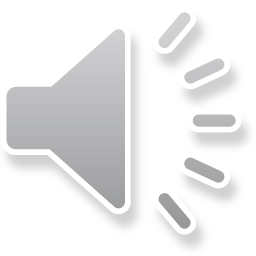 Arterial embolism
result of a material (embolus) passing through the arterial tree and obstructing a peripheral artery

Source
the heart
atherosclerotic debris
tumors
foreign bodies
…
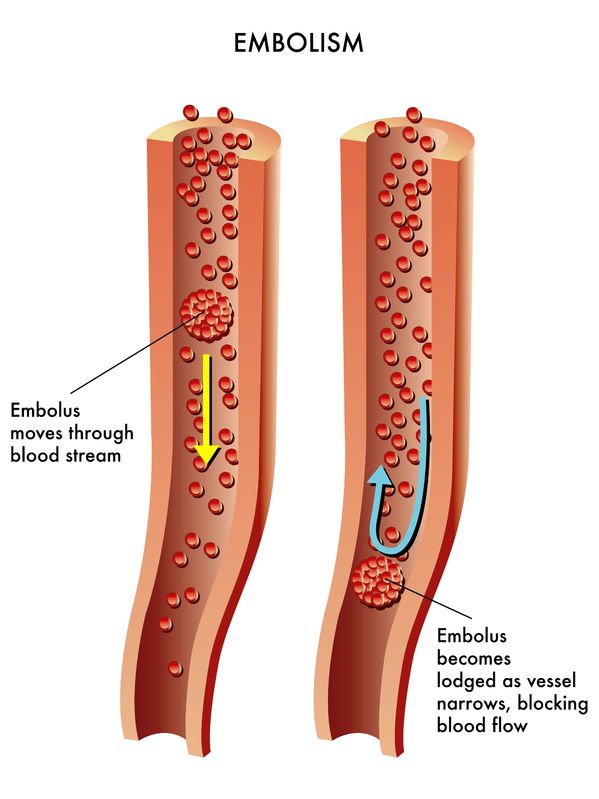 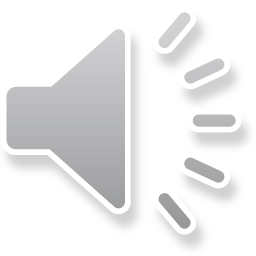 Source: http://www.secondscount.org/heart-condition-centers/info-detail-2/cardiac-embolism-stroke
Arterial thrombosis
most commonly the result of progressive atherosclerotic narrowing in peripheral arteries

hypercoagulable states
shock
arterial dissection
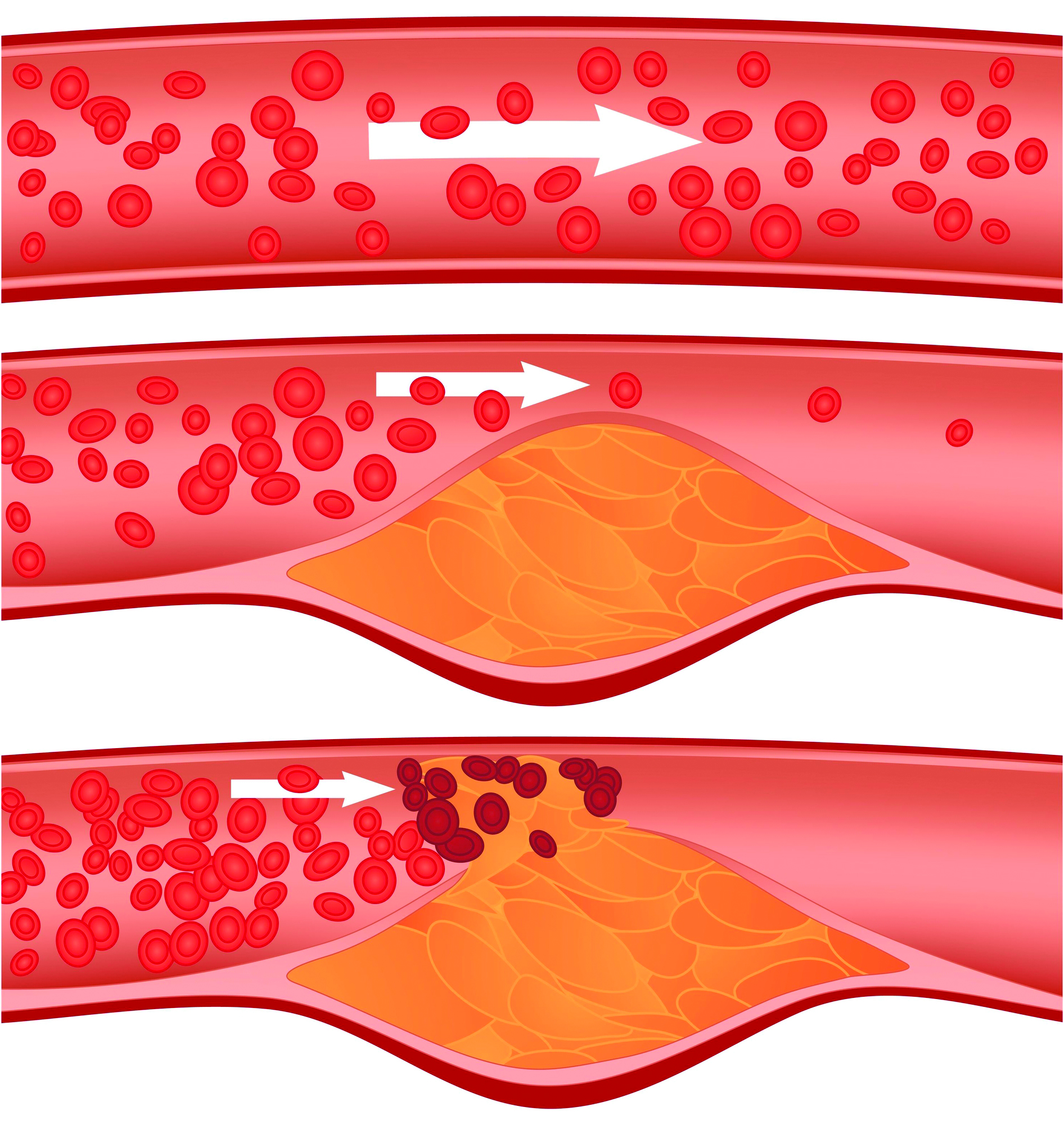 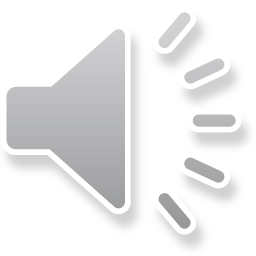 Clinical presentation
depends on 
size of occluded artery
available collaterals (physiological or developed)

e.g. superficial femoral artery occlusion in the presence of well-established collaterals may be entirely asymptomatic
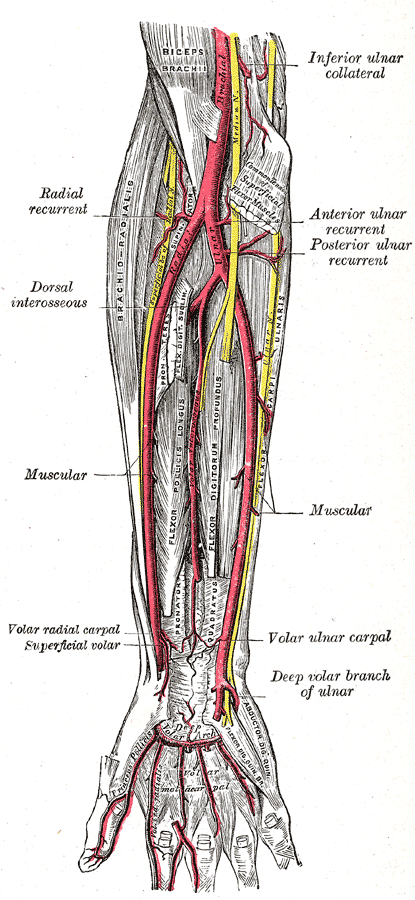 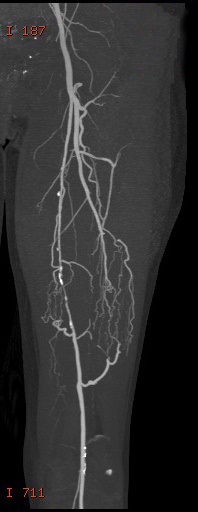 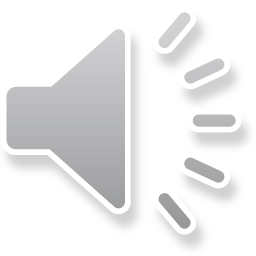 Clinical presentation
sensory loss
motor loss
sudden pain
cold leg
white leg
absent peripheral pulses
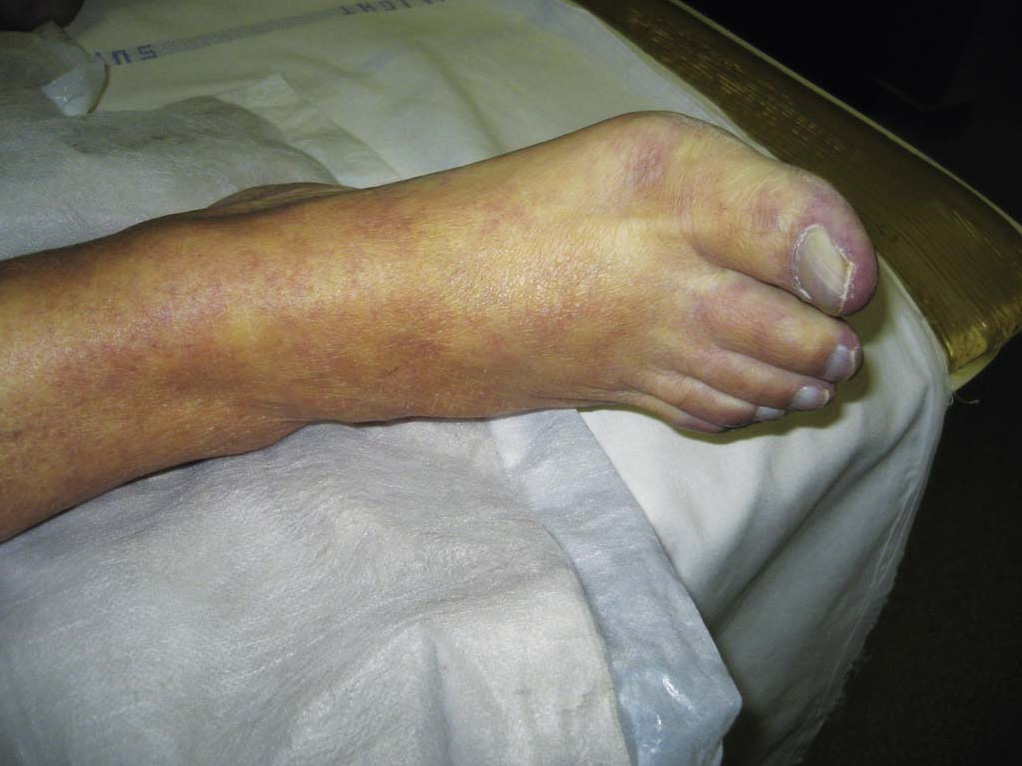 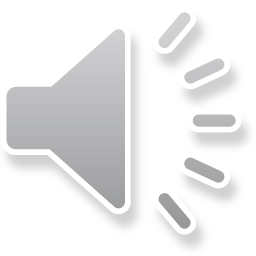 Source: Ruhterford‘s Vascular Surgery 8th Edition
Clinical presentation
sensory loss
motor loss
sudden pain
cold leg
white leg
absent peripheral pulses
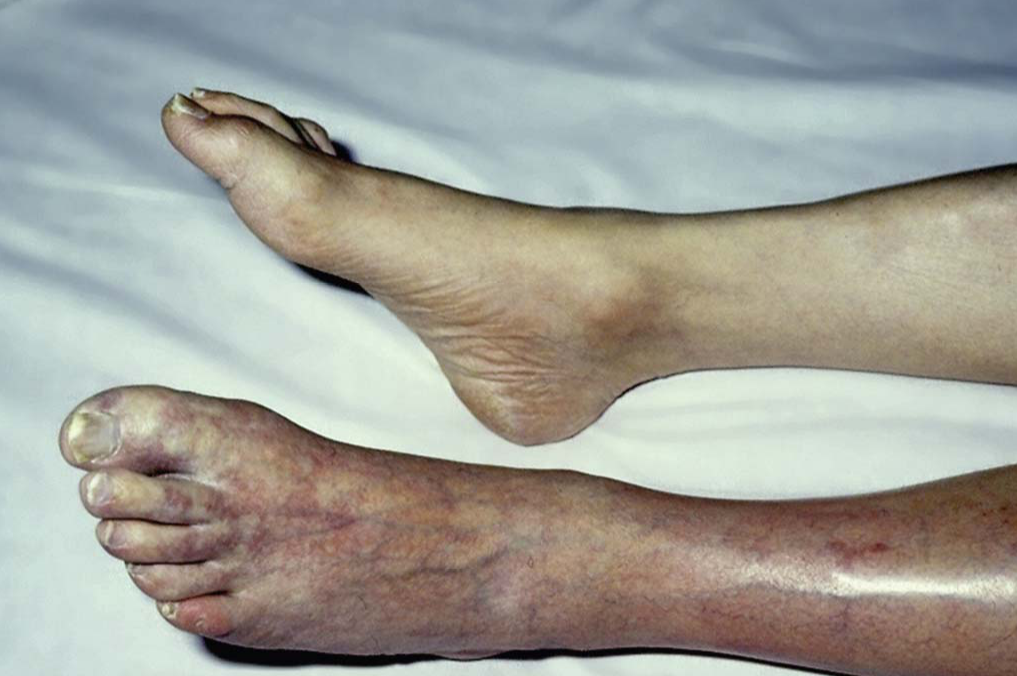 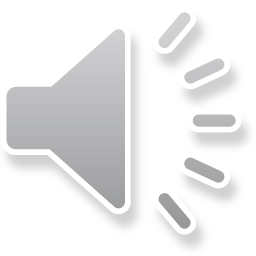 Source: Ruhterford‘s Vascular Surgery 8th Edition
Clinical assessment
History

clinical presentation assessment, duration

source of embolism
atrial fibrillation, previous myocardial infarctions, valvular heart disease, …

peripheral arterial disease
intermittent claudication

atherosclerosis risk factors
Physical findings

rule of Ps
pain
pallor
paresis
pulse deficit
paresthesia
poikilothermia

aneurysms
irregular pulse
contralateral extremity
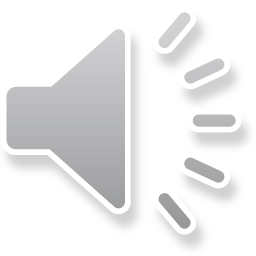 Embolism vs. thrombosis
Embolism
History
source of embolism
no claudication

Physical findings
irregular pulse, …
normal peripheral pulses in contralateral extremity
Thrombosis
History
no source of embolism
claudication

Physical findings
regular pulse, …
no peripheral pulses in contralateral extremity
!
Embolism might occur in a patient with claudication/peripheral arterial disease and without known sources of embolism in history and vice versa!
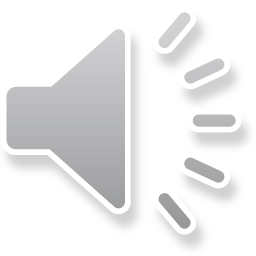 Classification of Acute Limb Ischemia
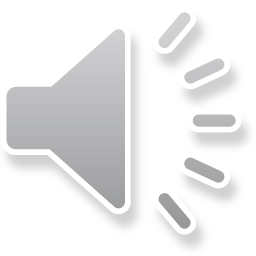 Diagnosis
the anatomical location of arterial occlusion
aortic occlusion
iliac occlusion
femoropopliteal occlusion
popliteal and infrapopliteal occlusion

Imaging may be valuable 

However, there may be no time!
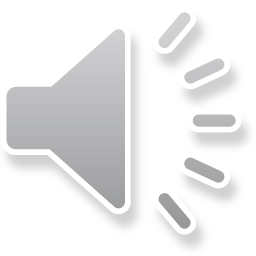 Aortic occlusion
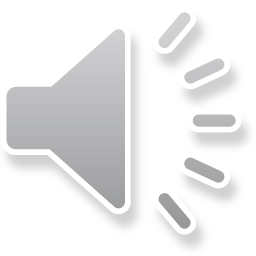 Diagnosis - imaging
Computed Tomographic (CT) Angiography

usually available 24/7

the investigation of choice for acute arterial ischemia
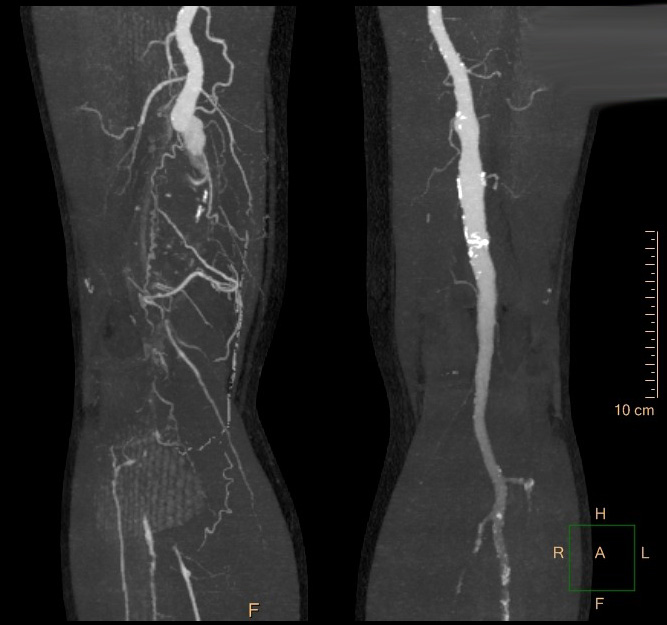 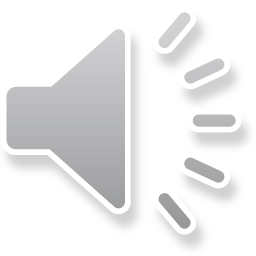 Diagnosis - imaging
Duplex ultrasonography
availability?

Digital subtraction angiography
less accessible than CT angiography
best choice when an endovascular solution to the arterial occlusion is likely

Magnetic resonance angiography (MRA)
not suitable
usually not available at off hours
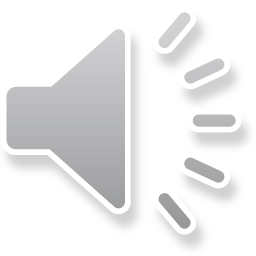 Initial management
Anticoagulation
immediate anticoagulation with intravenous calcium heparin can stabilize the condition of the leg
the potential for immediate reversal with protamine makes calcium heparin the drug of choice

Ancillary supportive measures
oxygen delivered by facemask
intravenous fluid administration
analgesia
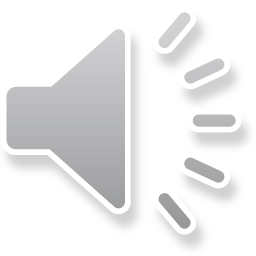 Treatment
Anticoagulation

Operative intervention
embolectomy or thrombectomy using Fogarty catheters
vascular reconstruction (bypass, endarterectomy, patch angioplasty)

Endovascular intervention
percutaneous intra-arterial thrombolysis
mechanical thrombectomy / aspiration embolectomy
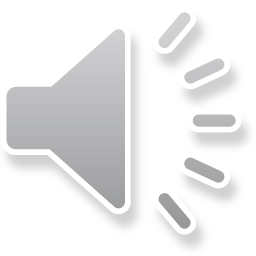 Treatment selection
Category I
medical therapy
elective revascularization (optional)

Category IIa
immediate revascularization not necessary
endovascular or surgical options may be considered

Category IIb (sensory and motor deficit)
immediate revascularization is necessary
surgical revascularization is generally preferred
endovascular options may be considered
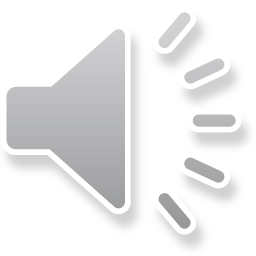 Treatment selection
Category III
primary amputation should be considered
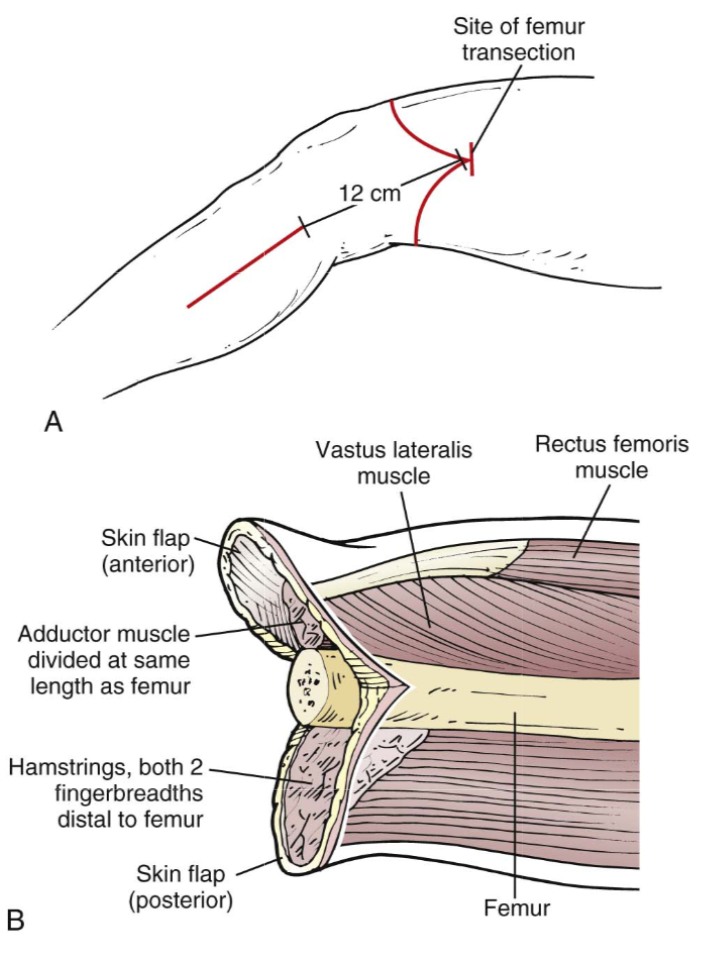 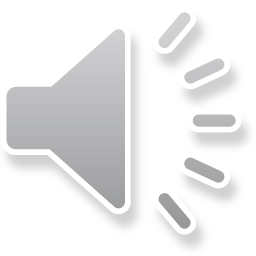 Source: Ruhterford‘s Vascular Surgery 8th Edition
Operative intervention
Embolectomy or thrombectomy

balloon catheters are passed proximally and distally until no visible thrombus is removed and a pulse or backflow is established

completion angiography is important to evaluate the effectiveness of thrombus removal
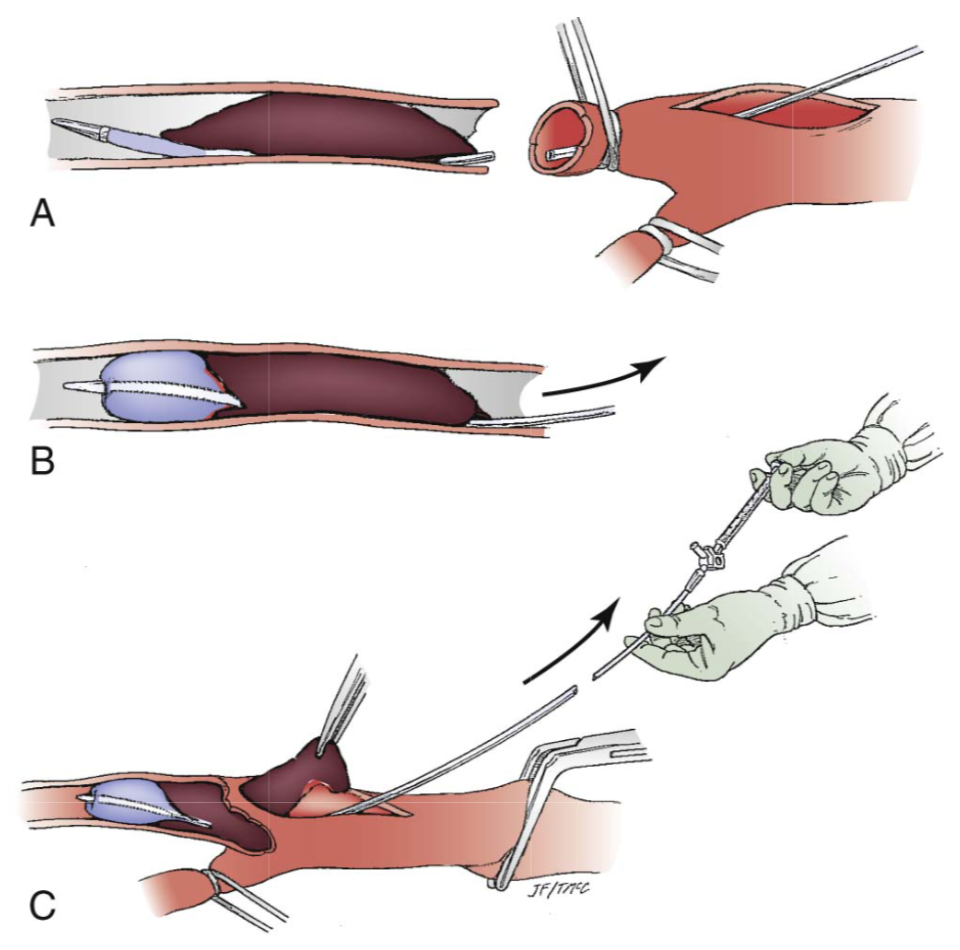 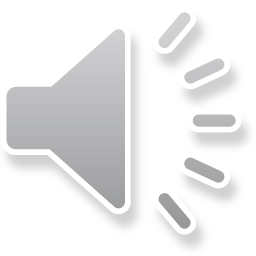 Source: Ruhterford‘s Vascular Surgery 8th Edition
Operative intervention
Bypass




Endarterectomy and patch plasty
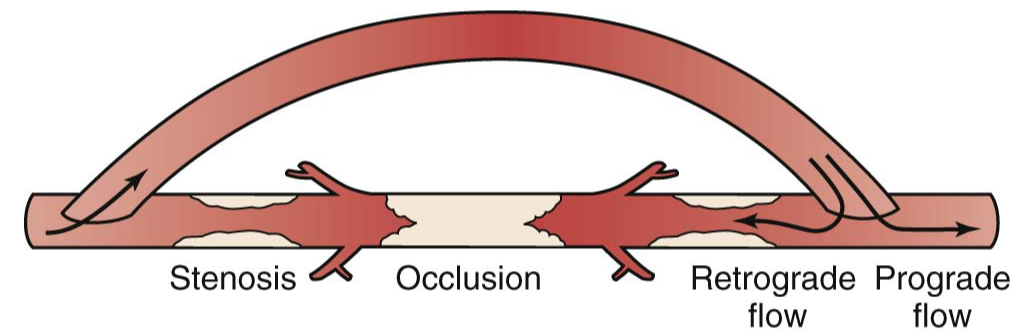 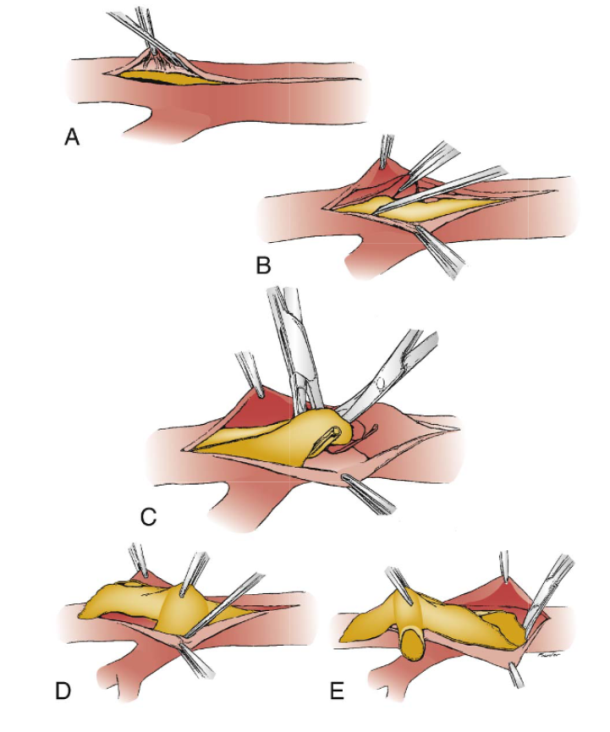 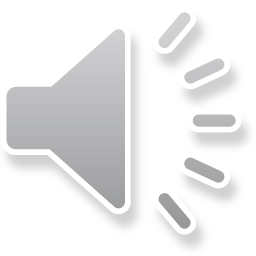 Source: Ruhterford‘s Vascular Surgery 8th Edition
Endovascular treatment
Catheter-directed thrombolysis
tissue plasminogen activators are used (e.g. Actilyse)
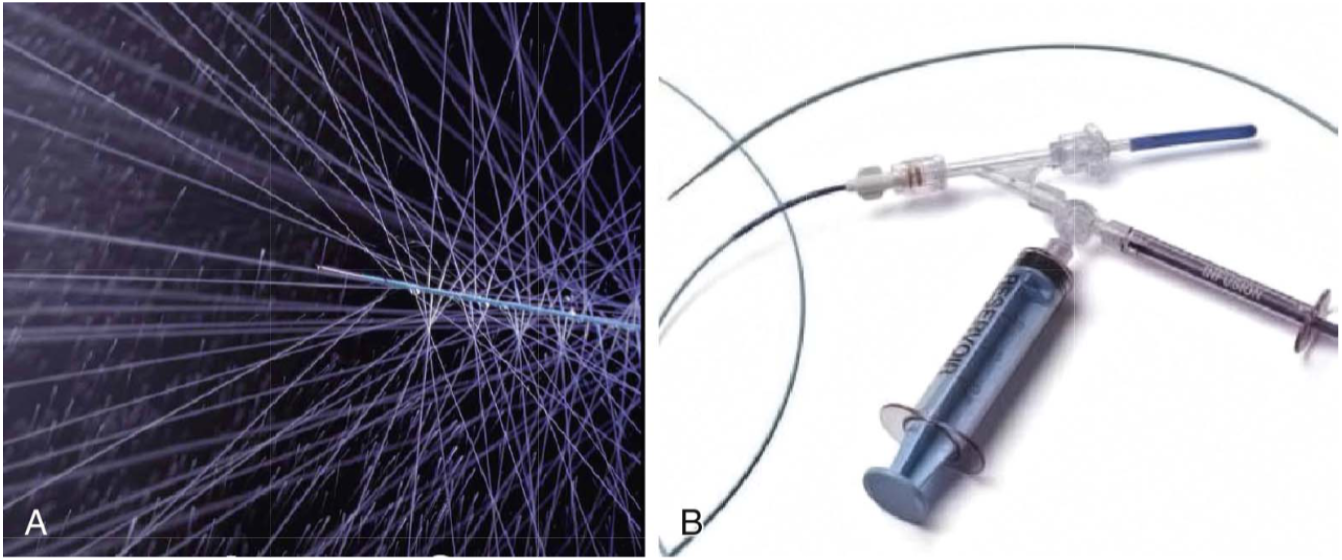 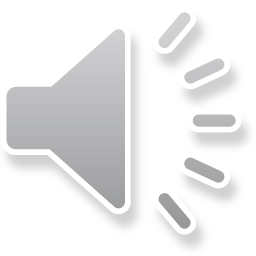 Source: Ruhterford‘s Vascular Surgery 8th Edition
Endovascular treatment
Percutaneous mechanical thrombectomy
devices
hydrodynamic
rotational
aspiration thrombectomy catheters
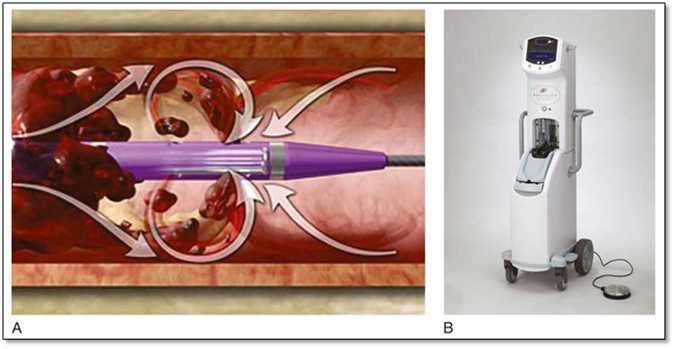 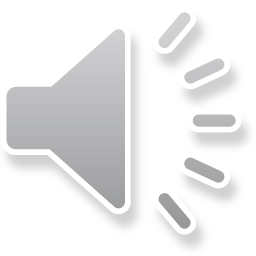 Source: https://epos.myesr.org/esr/viewing/index.php?module=viewing_poster&pi=138573
Prognosis
The medical state of a patient who presents with acute leg ischemia is a good prognostic index of survival.

The outcome after treatment for acute limb ischemia is often poor.
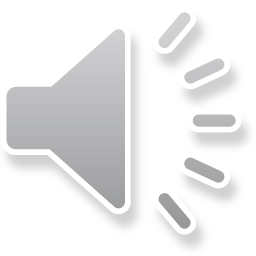 Upper limb ischemia
Patients are on average about 4 years older.

seldom threatens the limb

treatment is to prevent late complications
activity-induced arm fatigue and pain (up to 50% patients have late symptoms if untreated)

cardiac embolism is the main cause
atherosclerosis is rare
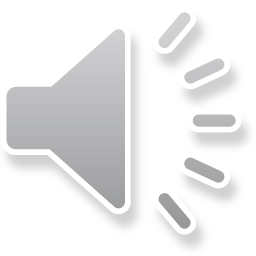 Upper limb ischemia
often cold feeling and numbness rather than pain in the arm

diagnosis is clinical
(can be confirmed by duplex imaging)

up to 20% of patients with acute arm ischemia do not survive the acute event!
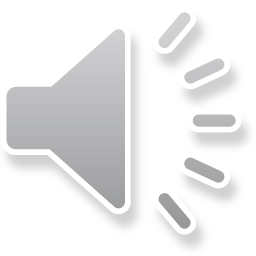 Compartment syndrome
is an increase in intracompartmental pressure

up to 20% of patients after revascularization

mechanism is ischemia-reperfusion

risk factors
prolonged ischemia time (>6 hours); young age; insufficient arterial collaterals; acute time course for arterial occlusion; hypotension; poor back-bleeding from the distal arterial tree at embolectomy
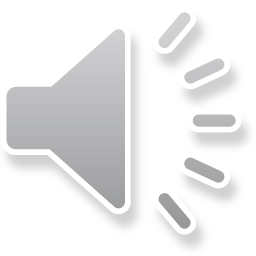 Compartment syndrome
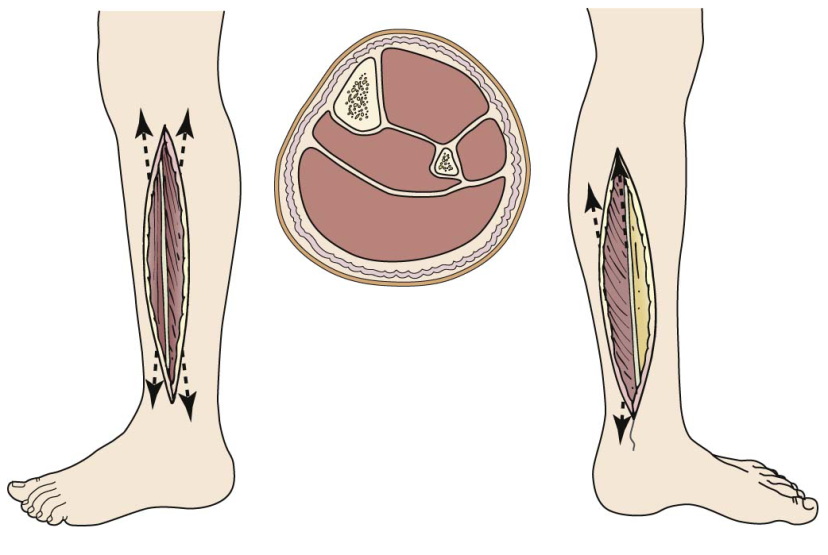 Fasciotomy
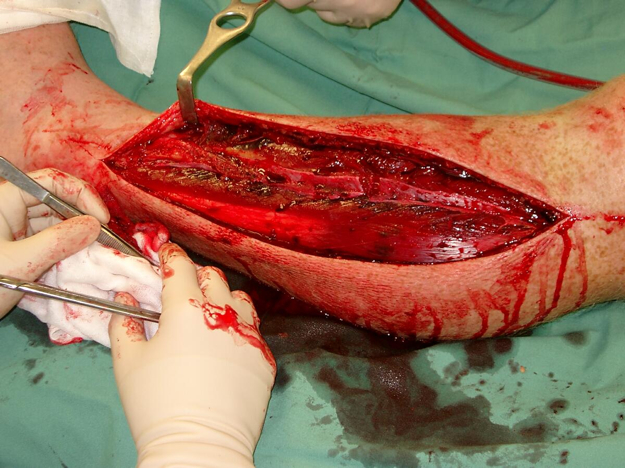 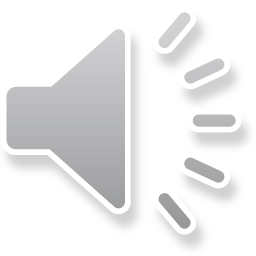 Fasciotomy - indications
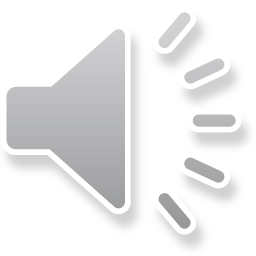 Source: Ruhterford‘s Vascular Surgery 8th Edition
Systemic sequelae of myonecrosis
large quantities of intracellular potassium, phosphate, myoglobin, and creatine phosphokinase are liberated

Hyperkalemia
dialysis or continuous veno-venous hemofiltration might be needed

Myoglobinuria
tea-colored urine
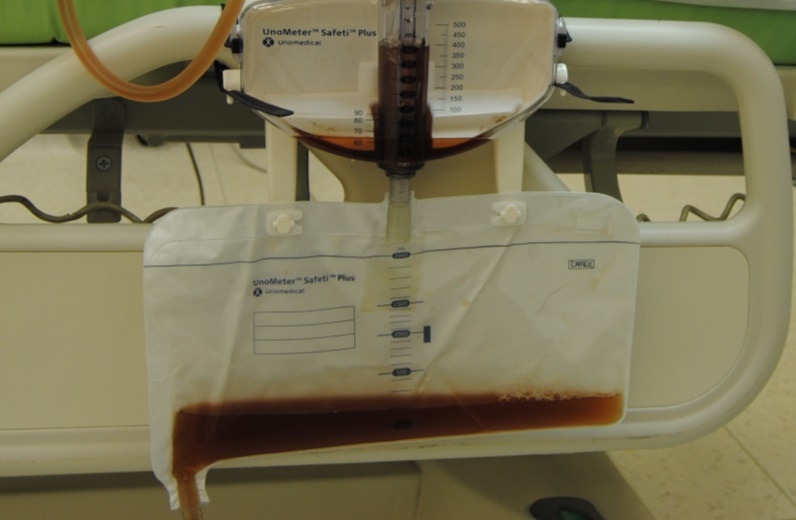 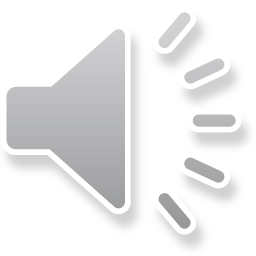 Systemic sequelae of myonecrosis
Myoglobinuria induces
renal vasoconstriction
tubular cast formation
direct heme protein-induced cytotoxicity

Management of myoglobinuria
aggressive crystalloid infusion
forced diuresis
alkalinization of the urine with bicarbonate (optional)
hemodialysis is not a useful
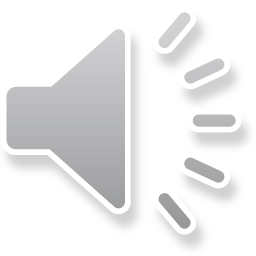 Thank you for your attention!
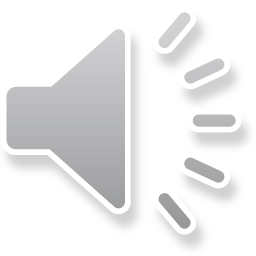